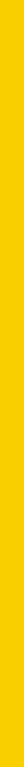 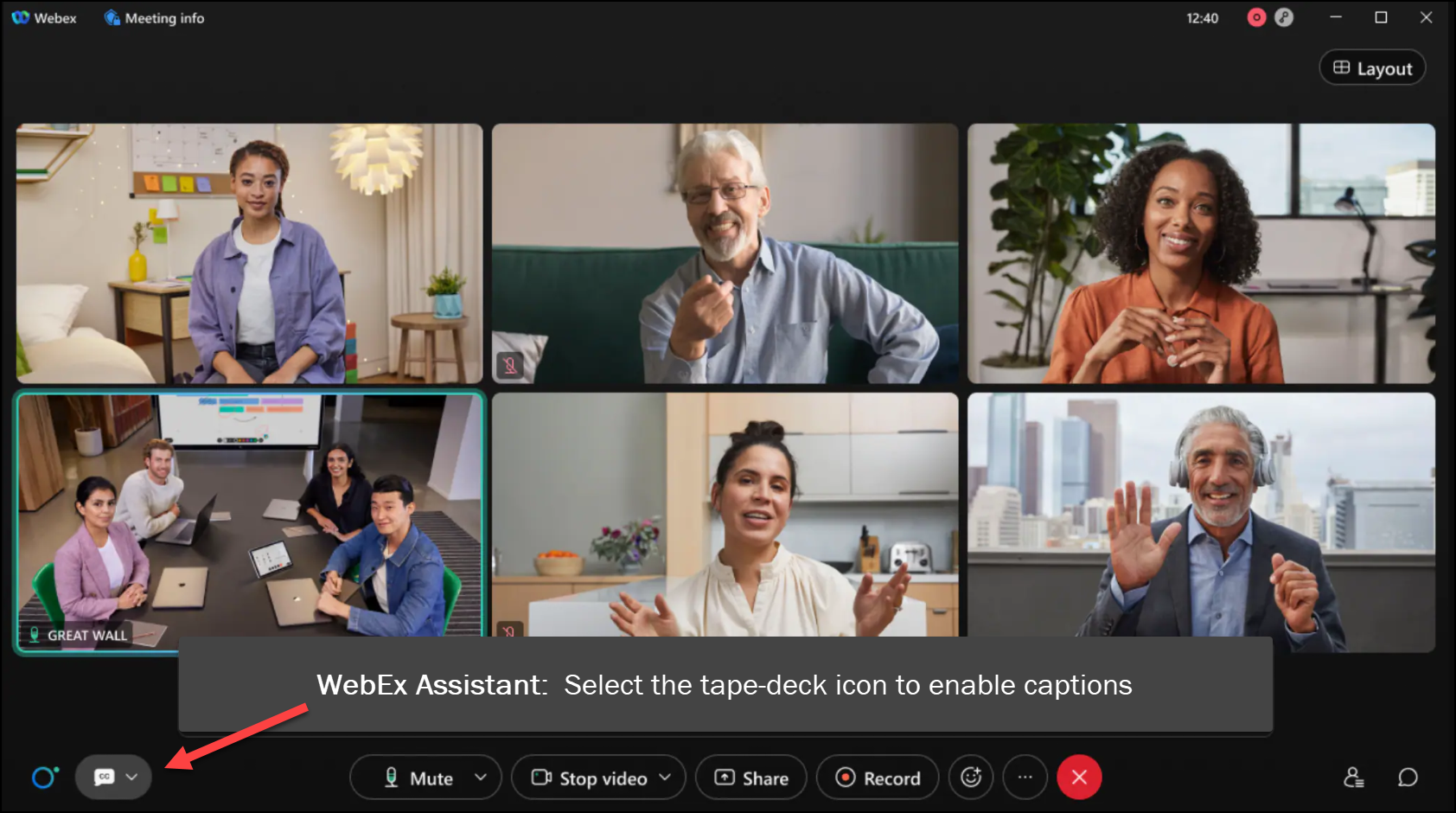 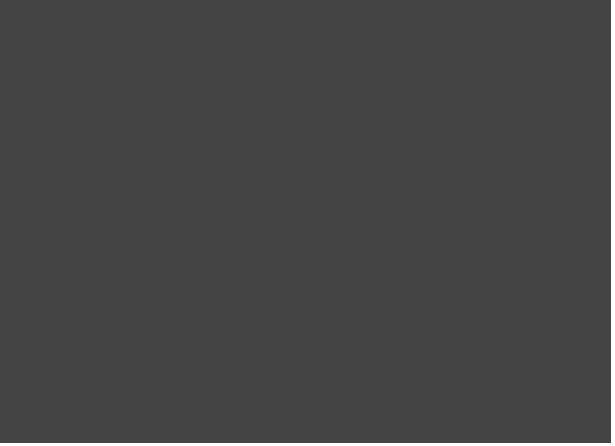 MEETING
RECORDING
NOTICE
The law requires consent prior to recording a person’s participation in an event. Your participation in this video conference (training) equals consent to be recorded, as required by law.
 
If you do not consent to being recorded but choose to participate, please turn your camera off and use the chat feature to interact with the other participants.
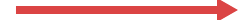 PELL RECONCILIATION REFRESHER
Kelly Forsberg
ctcLink Functional Trainer | Financial Aid
November 2023
Objectives
After today’s training, you should be able to:
Understand the steps to run the Pell Reconciliation report
Understand the steps to process the Pell Statement of Accounts File (PGAS)
Understand the steps to process the Pell School Account Statement (SAS) Files (PGSM)
PELL RECONCILIATION
REPORT IMPRT
RUN SBCTC PELL RECON REPORT
ONE STEP PROCESS
Navigation:  Financial Aid > CTC Custom > CTC Reports > Pell Reconciliation Imprt
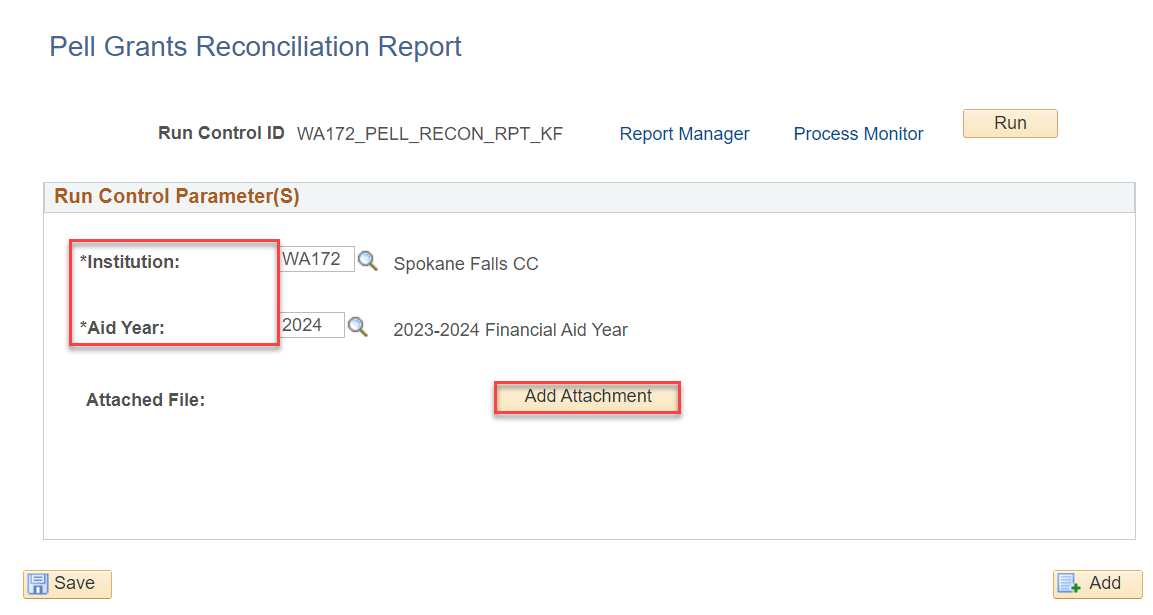 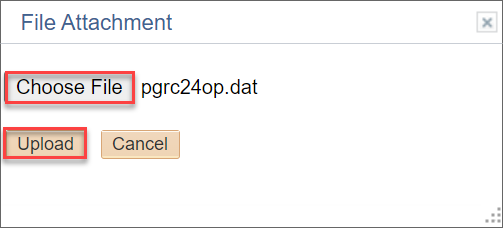 Select the Add Attachment button and select the file you wish to upload.  Select the Upload button.
RUN SBCTC PELL RECON REPORT CONT’D
ONE STEP PROCESS
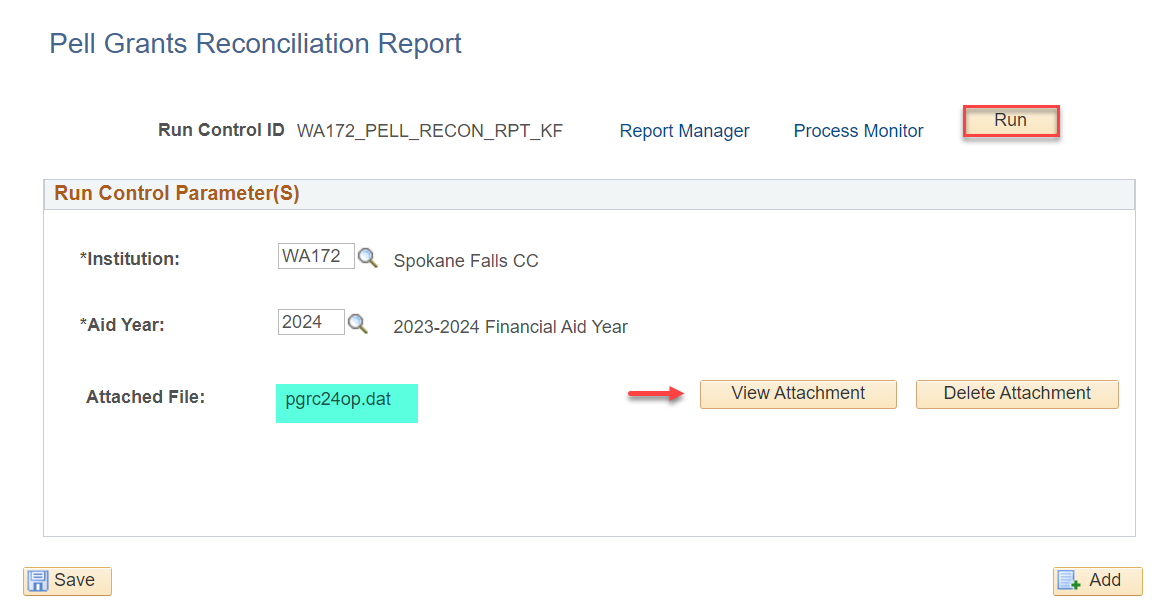 You can view the attachment or delete it as desired – select the Run button.
RUN SBCTC PELL RECON REPORT CONT’D
REPORT MANAGER
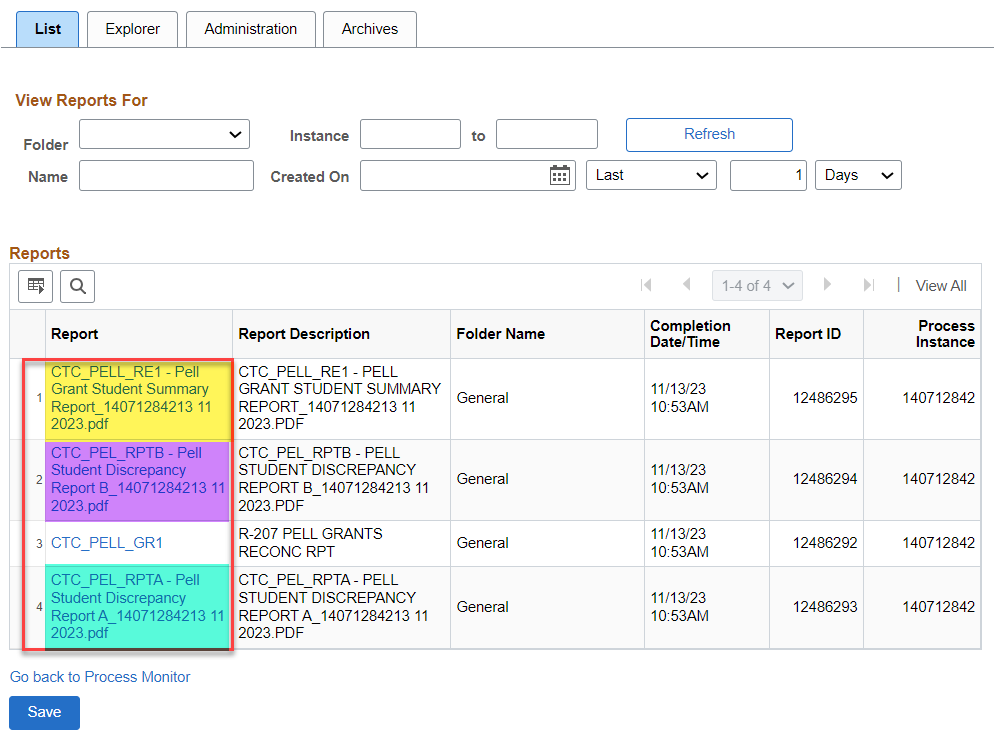 Review the Summary Report, the Discrepancy Report A & Discrepancy Report B
SBCTC PELL REPORT CONT’D
PELL SUMMARY REPORT
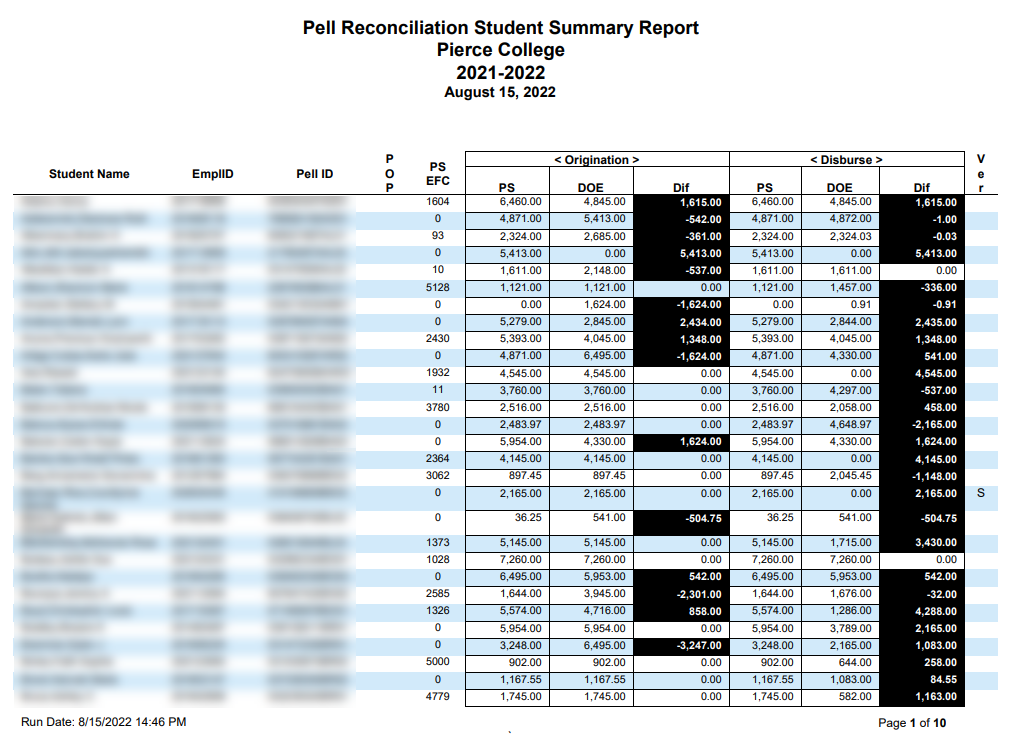 Pell Student Summary Report provides all info for students and compares PS data to COD data.  

Also has indicators if award is impacted by POP, and displays whether the record is selected for Verification (Ver)
Student Discrepancy Report A is an annual discrepancy report.  First section of the report displays discrepancies for Originations and Disbursements, with amount > 0

Second section lists students who have Pell payment info in PS but not in COD.

Third section lists students who have record information in COD but no Pell payment info in PS
SBCTC PELL REPORT CONT’D
PELL STUDENT DISCREPANCY REPORT A
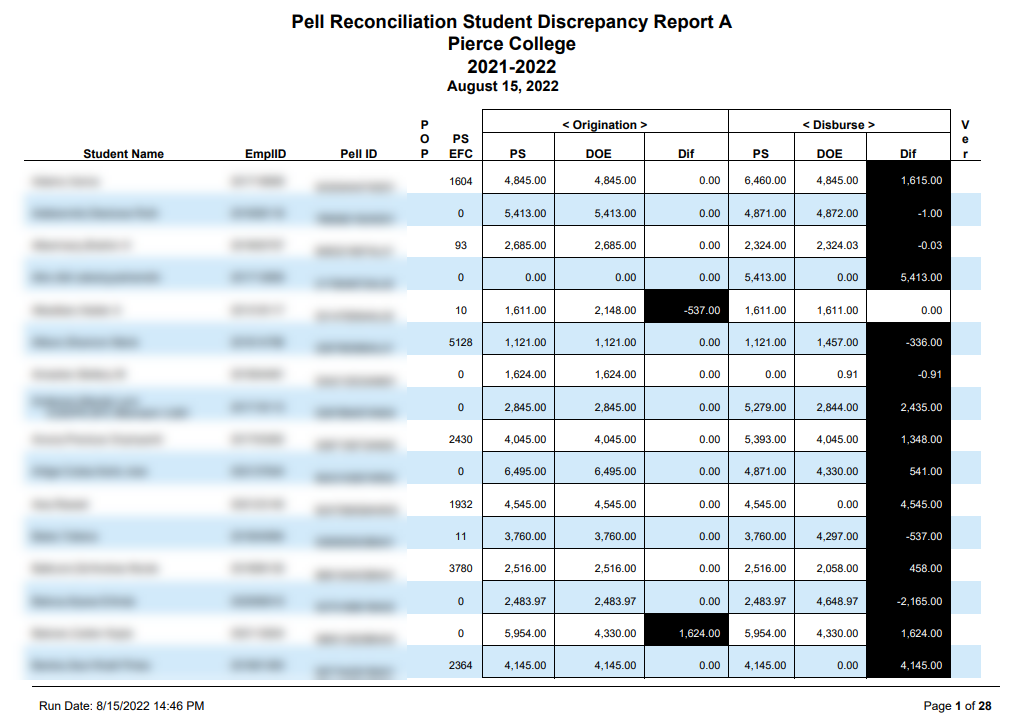 SBCTC PELL REPORT CONT’D
PELL STUDENT DISCREPANCY REPORT B
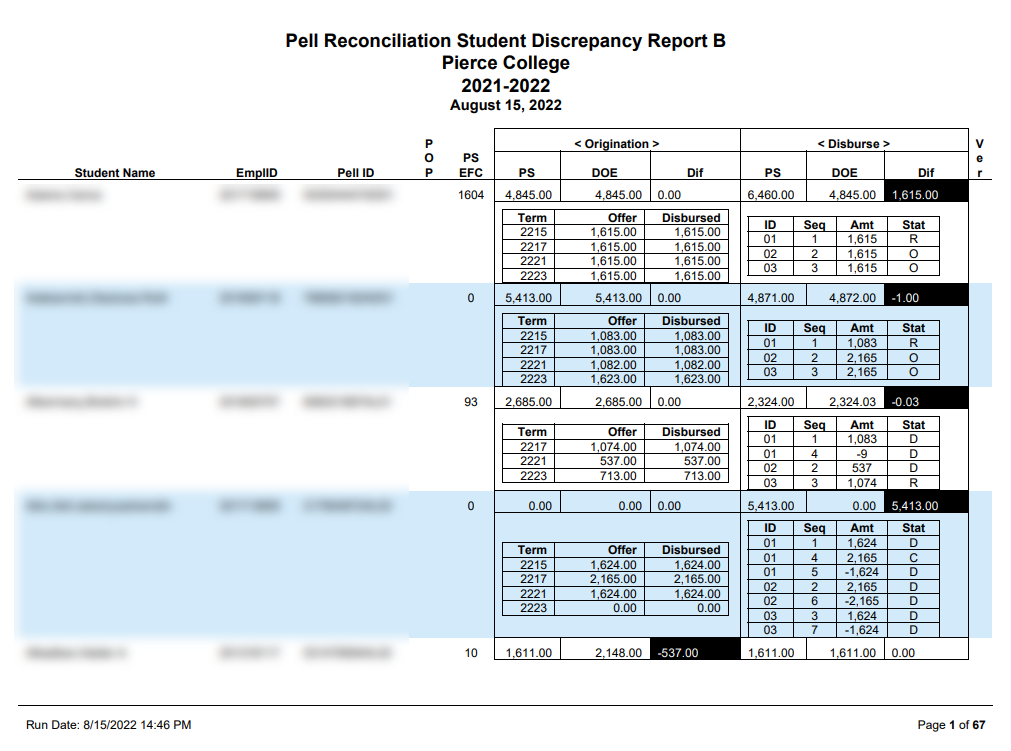 Student Discrepancy Report B compares PS data and COD data for each term.  

This report contains the same three sections as Report A, but the Disbursed Pell Awards per term are pulled from Award page, and from the Pell Disbursement tab on Manage Pell Payment page.
PROCESSING 
PELL STATEMENT 
OF ACCOUNTS FILE
Processing pell STATEMNT OF ACCT FILE
UPLOAD PGAS FILE
Navigation:  PeopleTools > CTC Custom > Extensions > Upload/Download Files
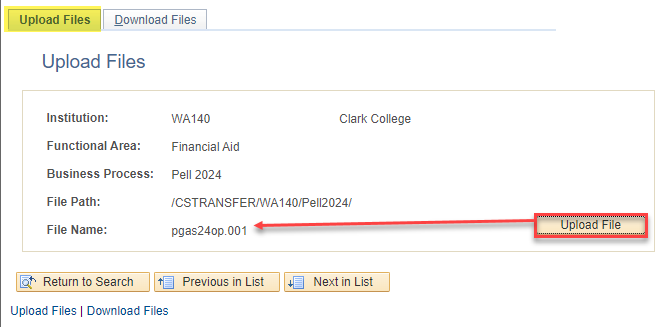 Select the pgas file from where you saved it on your network drive or desktop, and Upload it
Processing pell STATEMNT OF ACCT FILE
IMPORT PGAS FILE
Navigation:  Financial Aid > File Management > Import Federal Data Files
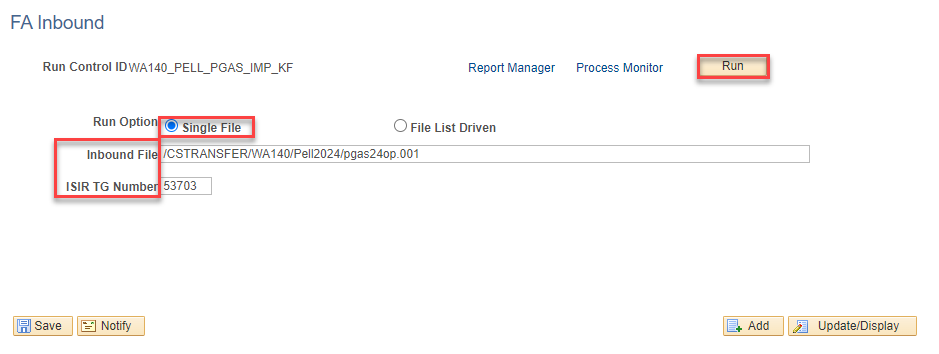 Tip!  Copy and paste your file path and file name from the upload/download page
Processing pell STATEMENT OF ACCT FILE
STMNT OF ACCT SUMMARY
Navigation:  Financial Aid > Pell Payment > Cash Management Reports > Review Statement of Account
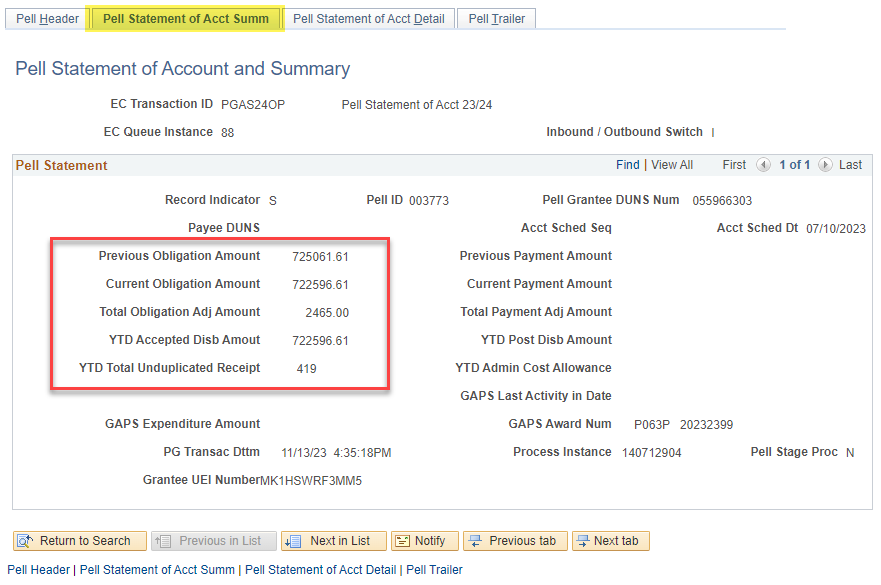 Review the previous obligation amount and the current obligation amount – note that the Total Obligation Adj Amount is $2465 in this example.

Next, review the Statement of Account Detail tab
Processing pell STATEMNT OF ACCT FILE
STATEMNT OF ACCT DETAIL
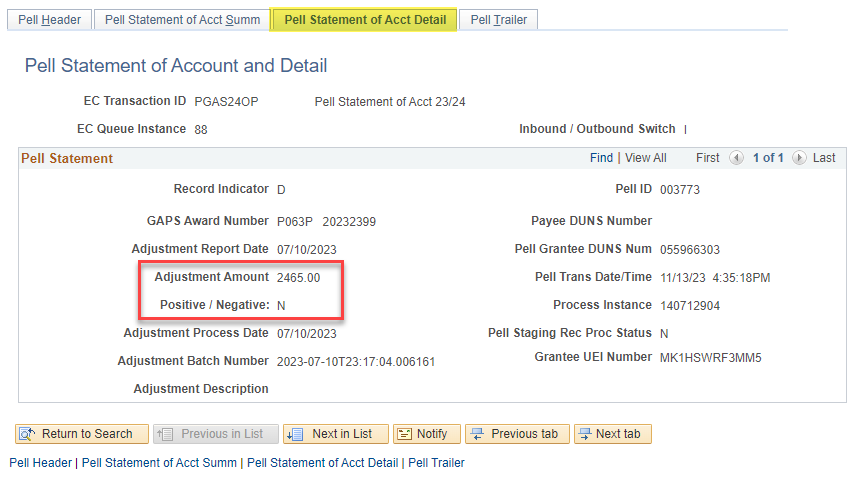 The Statement of Acct Detail shows that there is an Adjustment Amount needed, which is a Negative Amt.

Should this money be returned to ED or drawn down?
Processing pell STATEMNT OF ACCT FILE
PELL HEADER TAB – PELL BATCH ID
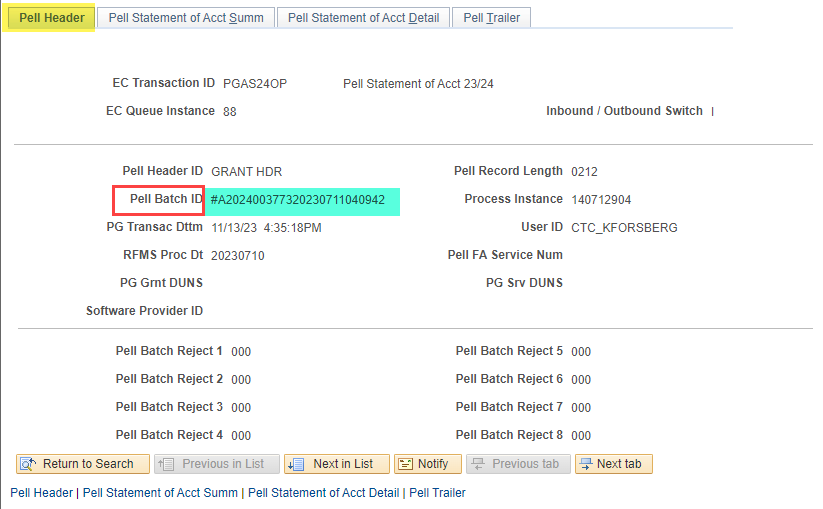 Copy the Pell Batch ID because you will use it in the next step to print the Pell Statement of Account
PRINT PELL 
STATEMENT OF 
ACCOUNT
PRINT PELL STATEMENT OF ACCOUNT
PELL ESOA
Navigation:  Financial Aid > Pell Payment > Cash Management Reports > Print Grant ESOA
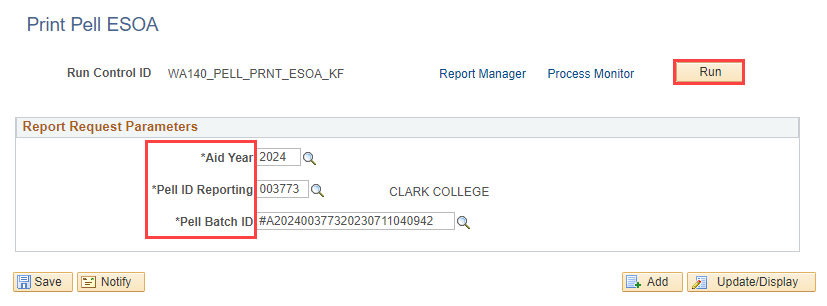 PRINT PELL STATEMENT OF ACCOUNT
PELL ESOA
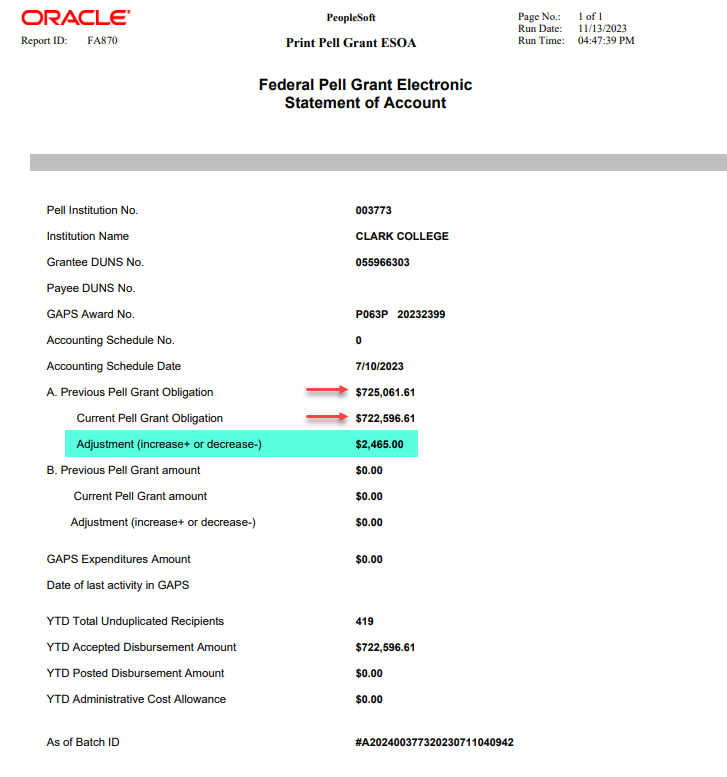 Use this report to work with Finance to process cash receipts (draw downs) or to deobligate funds
PROCESSING PELL 
SCHOOL ACCOUNT 
STATEMENT 
FILES
Processing pell sas files
UPLOAD PGSM FILE
Navigation:  PeopleTools > CTC Custom > Extensions > Upload/Download Files
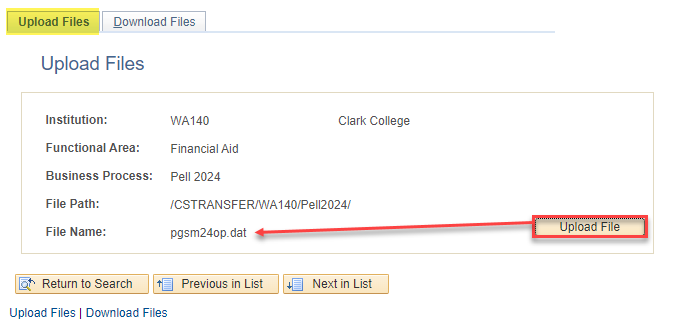 Processing pell sas files
IMPORT SAS FILES
Navigation:  Financial Aid > Pell Payment > Cash Management Reports > SAS Reports > Import SAS Files
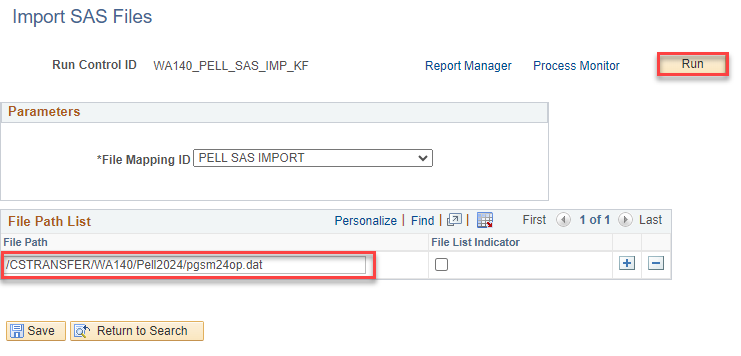 Processing pell sas files
CASH SUMMARY
Navigation:  Financial Aid > Pell Payment > Cash Management Reports > SAS Reports > Review Pell SAS Summary
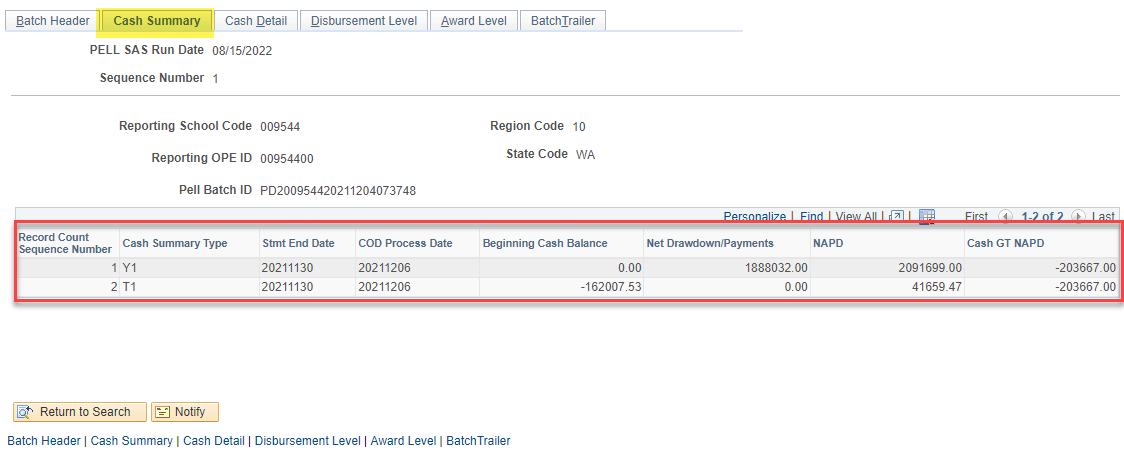 NAPD = Net Accepted and Posted Disbursement
Cash Summary Type:
Y1 = Year-To-Date Cash Summary Total 
T1 = Monthly Cash Summary Total
Processing pell sas files
DISBURSEMENT LEVEL
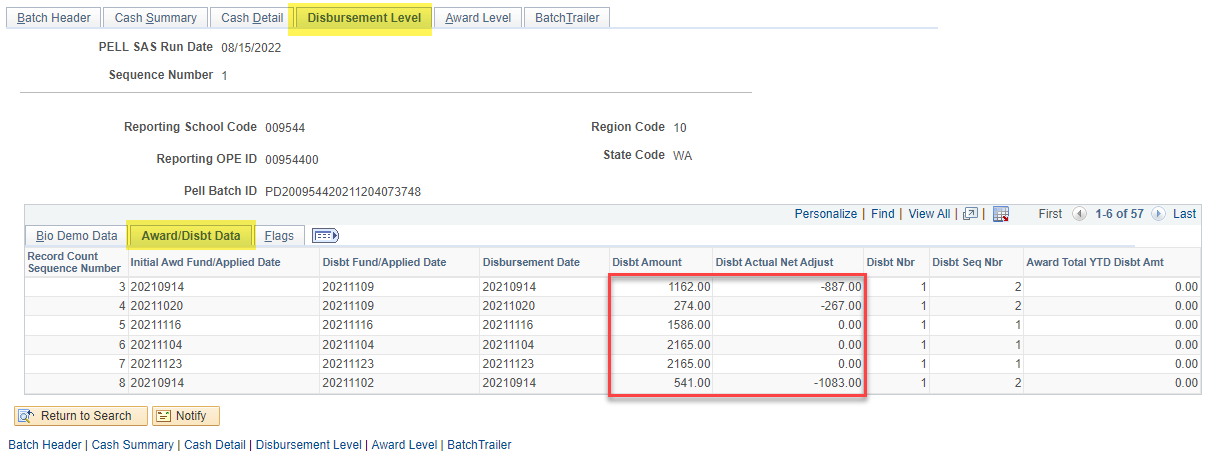 Processing pell sas files
GENERATE PELL SAS REPORT
Navigation:  Financial Aid > Pell Payment > Cash Management Reports > SAS Reports > Generate SAS Reports
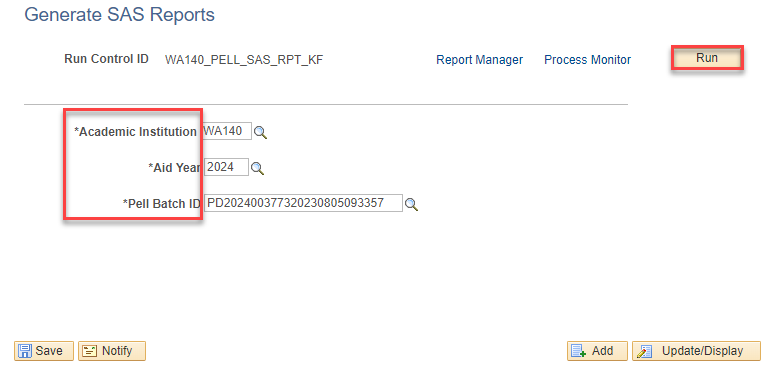 Processing pell sas files
PROCESS SCHEDULER REQ
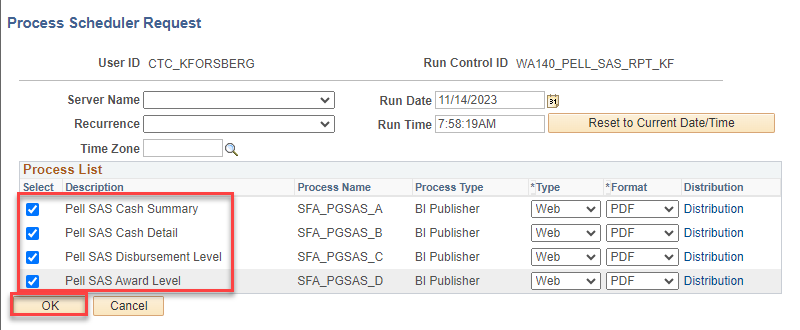 Processing pell sas files
CASH SUMMARY PDF
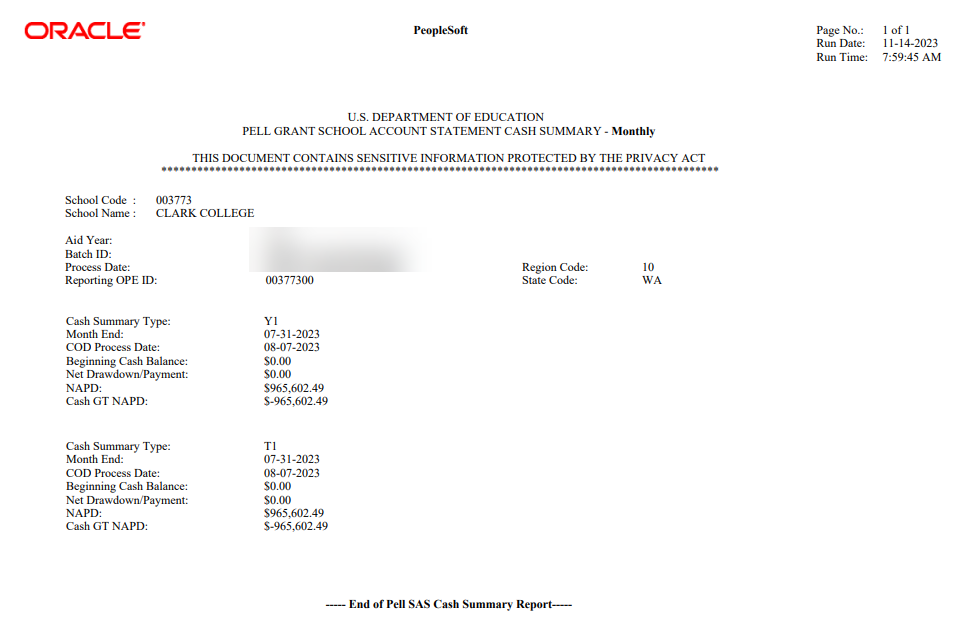 Processing pell sas files
DISBURSEMENT DETAIL
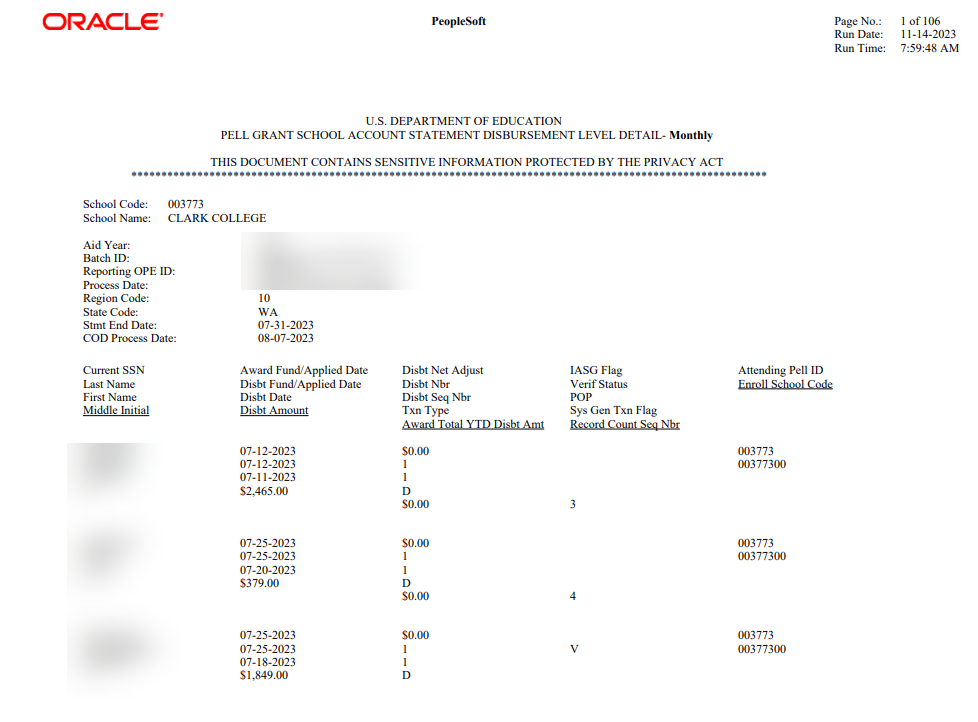 PELL RECORD 
VIEW PAGES
PELL RECORD VIEW PAGES
Navigation:  Financial Aid > File Management > Full COD Participant > View COD Data
VIEW COD DATA PAGE
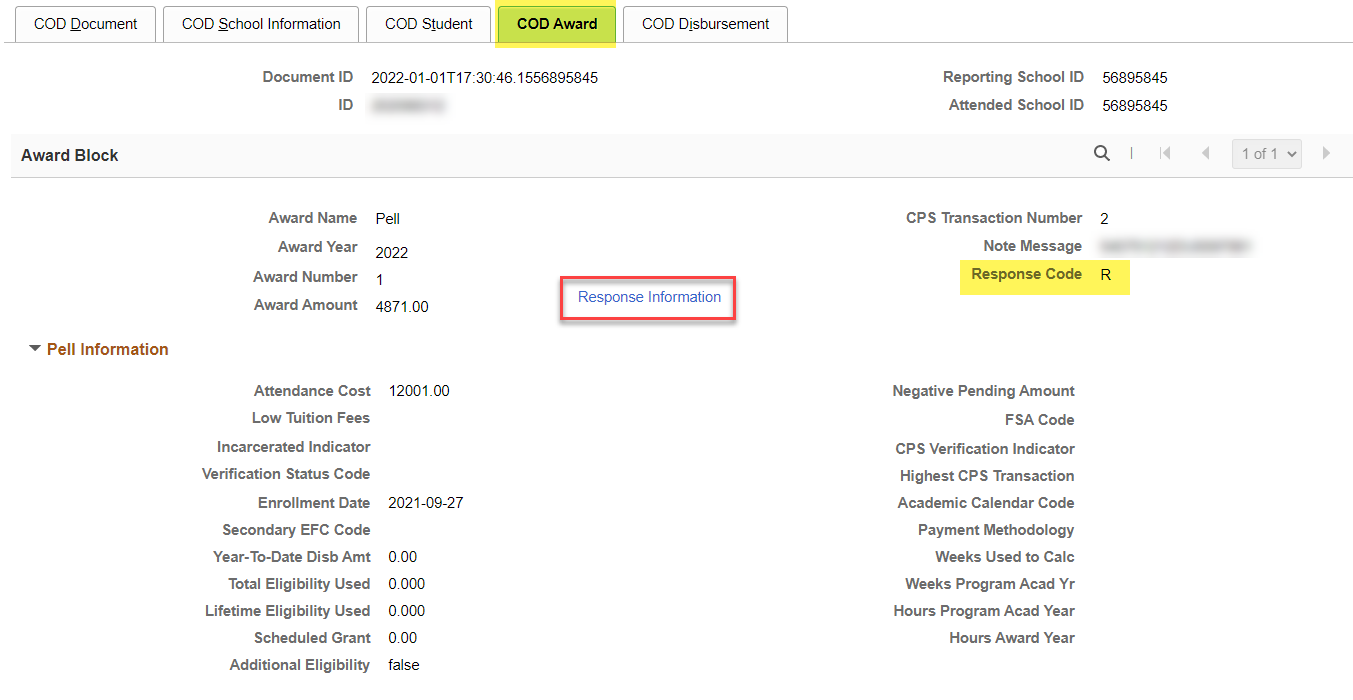 If Response Information fields are blank, go to Manage Pell Payment page.
Pell record view pages CONT’D
Navigation:  Financial Aid > Pell Payments > Manage Pell Payment
MANAGE PELL PAYMENT
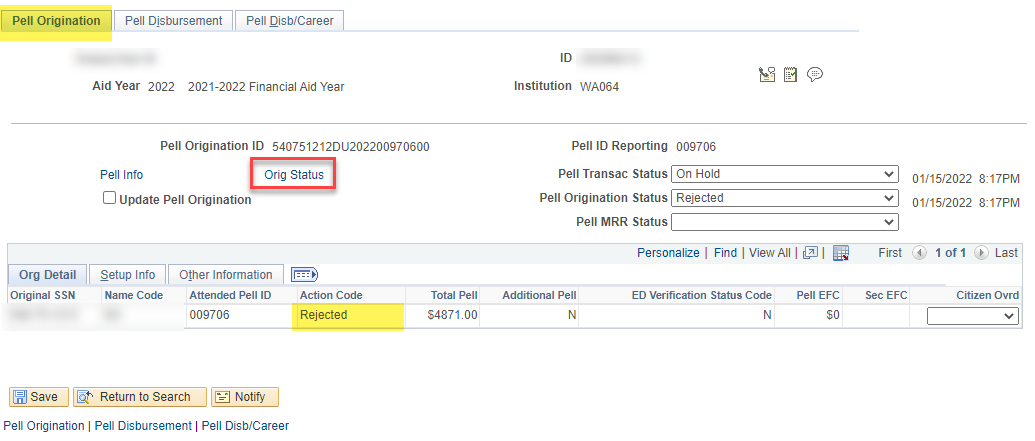 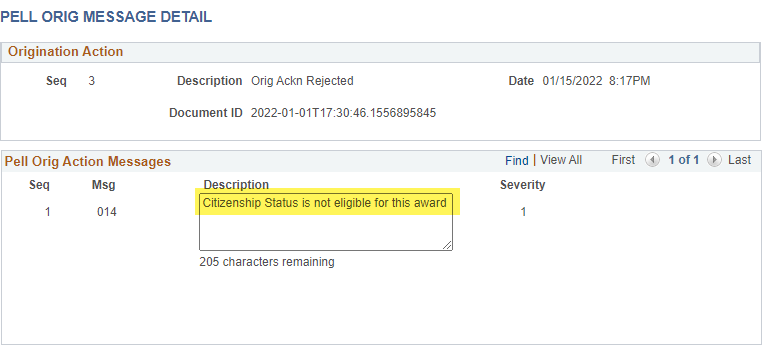 Outcomes
After today’s training, you should be able to:
Understand the steps to run the Pell Reconciliation report
Understand the steps to process the Pell Statement of Accounts File (PGAS)
Understand the steps to process the Pell School Account Statement (SAS) Files (PGSM)
Congratulations!
Pell Grant Reconciliation Refresher Training Complete! 
Please work from the Pell Processing Business Processing Guide in the reference center as you progress through students to prep for reconciliation 
Thank you for your participation today!